WARM UP
Answer each of the following on your WHITEBOARD. Use your notes and talk to your teammates for help.
ANNOUNCEMENTS-Pick up your assigned calculator-Take your HW out to stamp
Study Guide #9
Study Guide #11
Study Guide #12
Two cars initially cost $20,000. The first car depreciates at a rate of 13% every 2 years. The second car depreciates at a rate of 16% every year.  Which car should you purchase if you want the car with the higher value in the future?
HOMEWORK QUESTIONS?
Grudgeball! – Study Guide
Your team versus all the other teams! All teams start with 7 X’s.
Teams take turns answering questions.
When it’s your team’s turn, you have 2-4 minutes to answer the question that appears on the board. If you get the question correct, you get to erase 2 X’s from the other teams. You can erase 2 X’s from the same team, split up the X’s from two different teams, or commit suicide and erase your own X’s. 
Also, if you get the answer correct, you have the opportunity to shoot the “Grudgeball.” If you make it in from the 2-pt. line, you get to erase 4 X’s. If you make it in from the 3-pt. line, you get to erase 5 X’s. If you miss, you still get to erase 2 X’s.
If you get it incorrect, the other teams get a chance to steal. If your team steals and gets the answer correct, you add 1 X to your total.
If your team’s X’s are all erased before the game is over, you still get a chance to earn X’s back by stealing questions (for 1 X) or by getting the correct answer on your team’s turn (for 4 X’s).
Top 3 teams with the most X’s at the end of the game wins!
7 COLLEGE CREDITS for 1st place
5 COLLEGE CREDITS for 2nd place
3 COLLEGE CREDITS for 3rd place
PRACTICE ROUND
2 + 2 =
4
QUESTION 3
1. Given the equation for slope-intercept form y = mx + b, solve for slope (m).
QUESTION 7
3. You are driving to visit a friend in another state who lives 440 miles away. You are driving 55mph per hour and have already driven 275 miles. Write an equation in terms of time and find how many hours do you have to drive before you reach your destination.
OTHER STUDY GUIDE QUESTIONS?
With your partner…on whiteboard
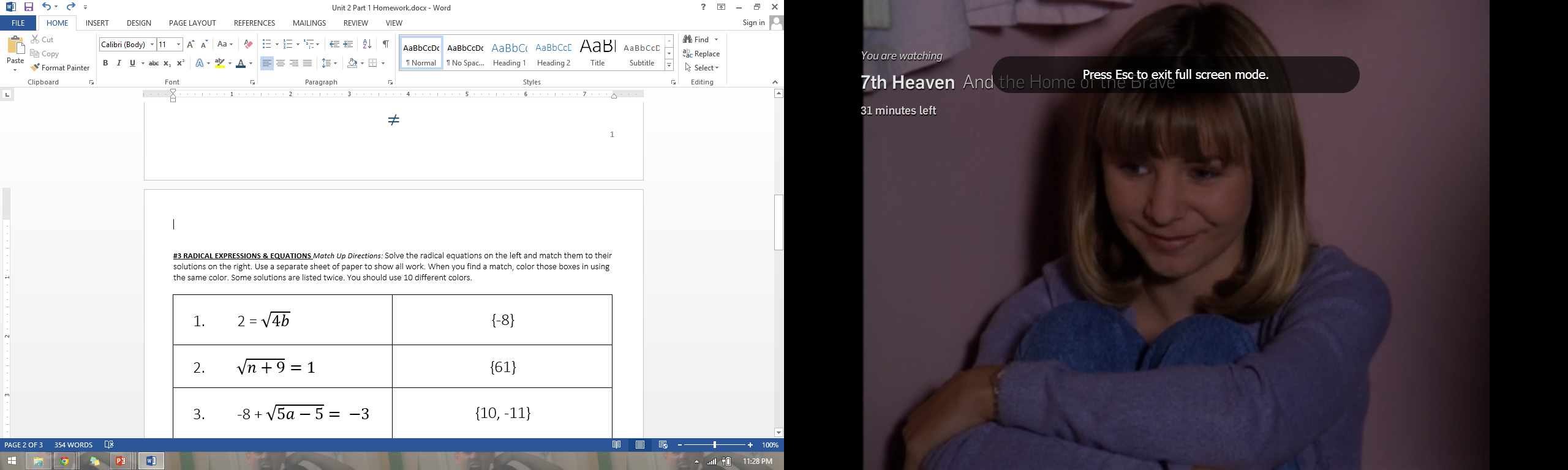 Exit Ticket – on looseleaf
Write a summary of your notes for all objectives in Unit 2. In your own words, write about:

How you would solve literal equations (#4)
How to rewrite expressions with rational exponents in radical form and how to rewrite radical expressions in rational exponential form (#3)
How to simplify a radical expression (#5)
How to solve a radical equation (#1)
All parts of an exponential growth or decay equation (#6)